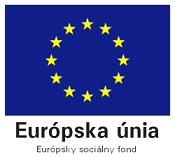 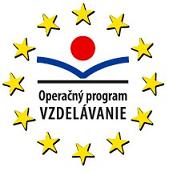 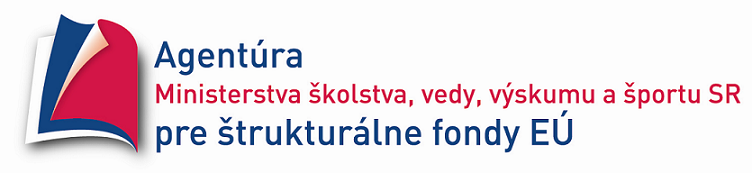 Škola 21. storočia
Dopytovo orientovaný projekt
Moderné vzdelávanie pre vedomostnú spoločnosť/Projekt je spolufinancovaný zo zdrojov EÚ
Kód ITMS projektu 26110130435
Aktivita 1.1
Mgr. Dagmar Píšová
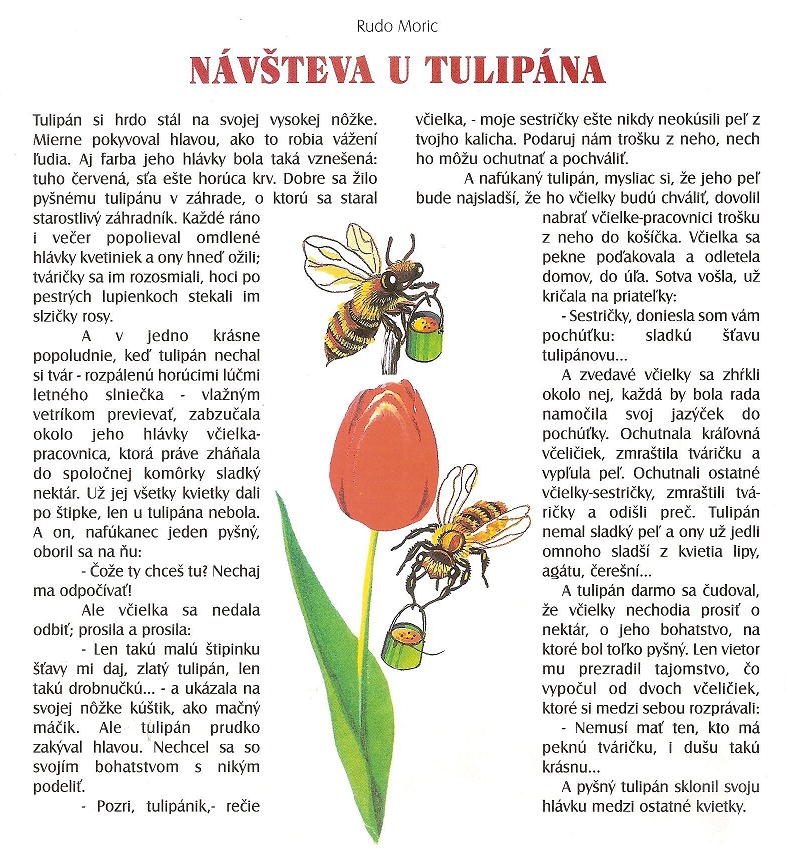 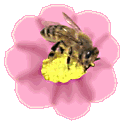 Návšteva u tulipána
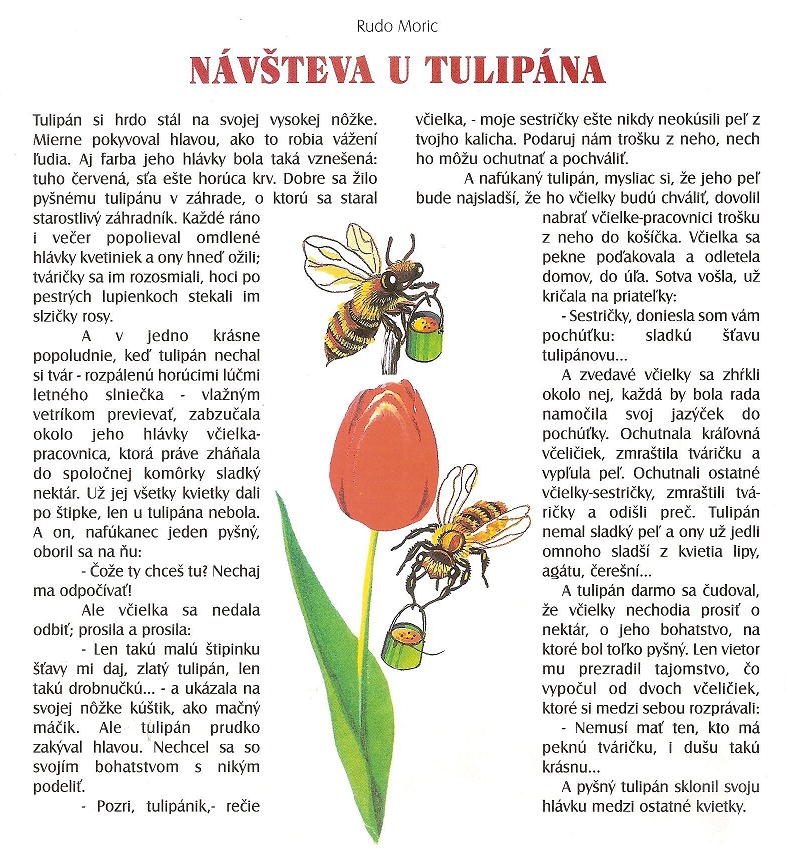 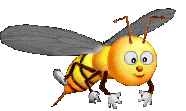 Rudo Móric
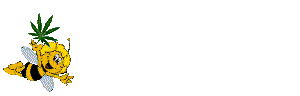 Príprava na čítanie
Prilákanie a vzbudenie zvedavostí žiakov, ich aktivity a tvorivosti

Motivácia:
Zem sa pomaličky prebúdza, dni plné slnka ťahajú každého do prírody, včielky začínajú lietať, jarné kvietky hrajú všetkými farbami a  trávička vykúka v sviežej zelenej farbe. 

Toto je typické pre ročné obdobie – jar

Teraz si prečítame jeden príbeh, preto, aby sme sa dozvedeli, čo sa udialo na jar v prírode. Budeme si všímať, či kvietky môžu mať ľudské vlastnosti.
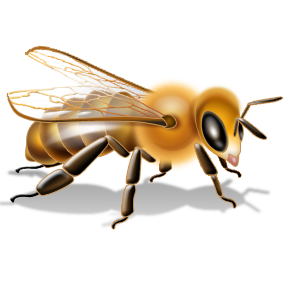 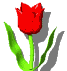 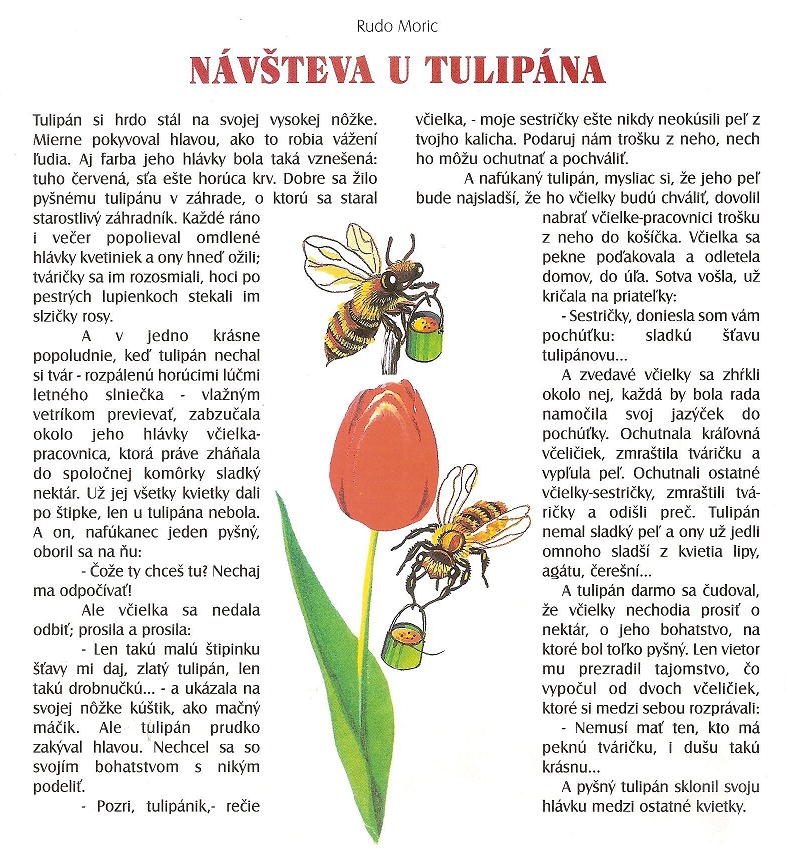 Aktivity pred čítaním textu
Pozorovanie obrázka: 
Na obrázku je kvietok (tulipán), letí k nemu
    (včielka, ktorá má vedierko). O nich budeme čítať.
Aký by ste dali názov tomuto textu? 
Spisovateľ Rudo Móric ho nazval
Návšteva u tulipána
Čo si myslíte, že budeme čítať v príbehu?
Tento príbeh budeme čítať preto, aby sme sa dozvedeli:      
     - o jarnom kvietku – tulipáne a jeho vlastnostiach,
     - o včielkach, ich šikovnosti, o ich úžitku 
   pre človeka.
Čo viete vy o tulipánoch a včielkach?
Rudo Móric: Návšteva u tulipána
Tulipán si hrdo stál na svojej vysokej  nôžke. Mierne pokyvoval hlavou, ako to robia vážení ľudia. Aj farba jeho hlávky bola vznešená: tuho červená, sťa ešte horúca krv. Dobre sa žilo pyšnému tulipánu v záhrade, o ktorú sa staral starostlivý záhradník. Každé ráno i večer popolieval omdlené hlávky kvetiniek a ony hneď ožili. Tváričky sa im rozosmiali, hoci po pestrých lupienkoch stekali im slzičky rosy.
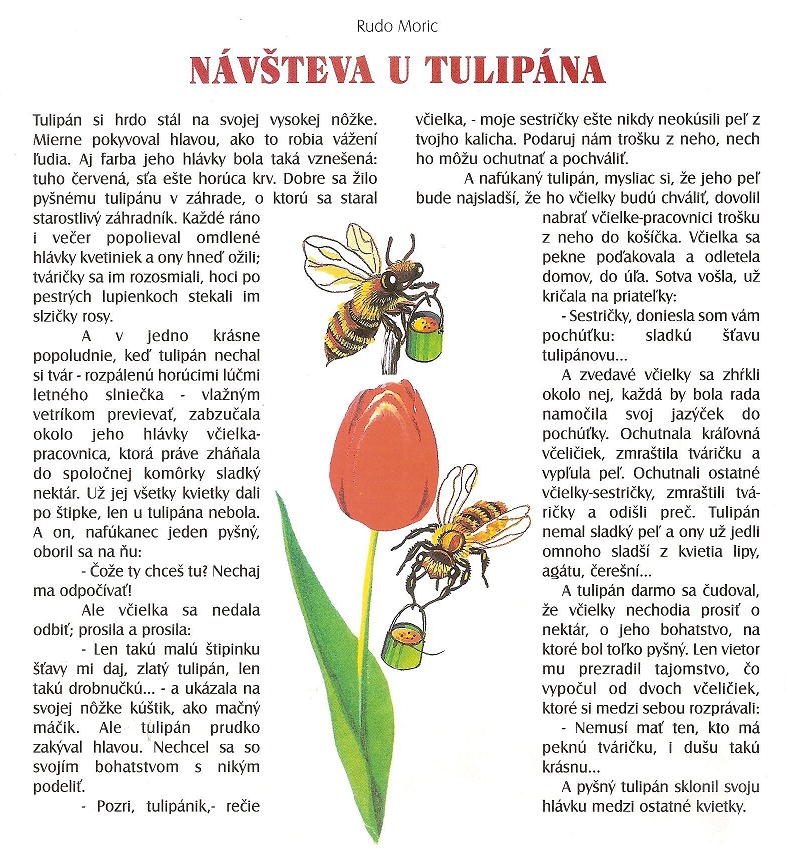 A v jedno krásne popoludnie, keď tulipán nechal si tvár – rozpálenú horúcimi lúčmi letného slniečka – vlažným vetríkom previevať, zabzučala okolo jeho hlávky včielka  - pracovnica, ktorá práve zháňala do spoločnej  komôrky sladký nektár. Už jej všetky kvietky dali po štipke, len u tulipána nebola. 
	A on, nafúkanec jeden pyšný, oboril sa na ňu:
         - Čože ty chceš tu? Nechaj ma odpočívať!
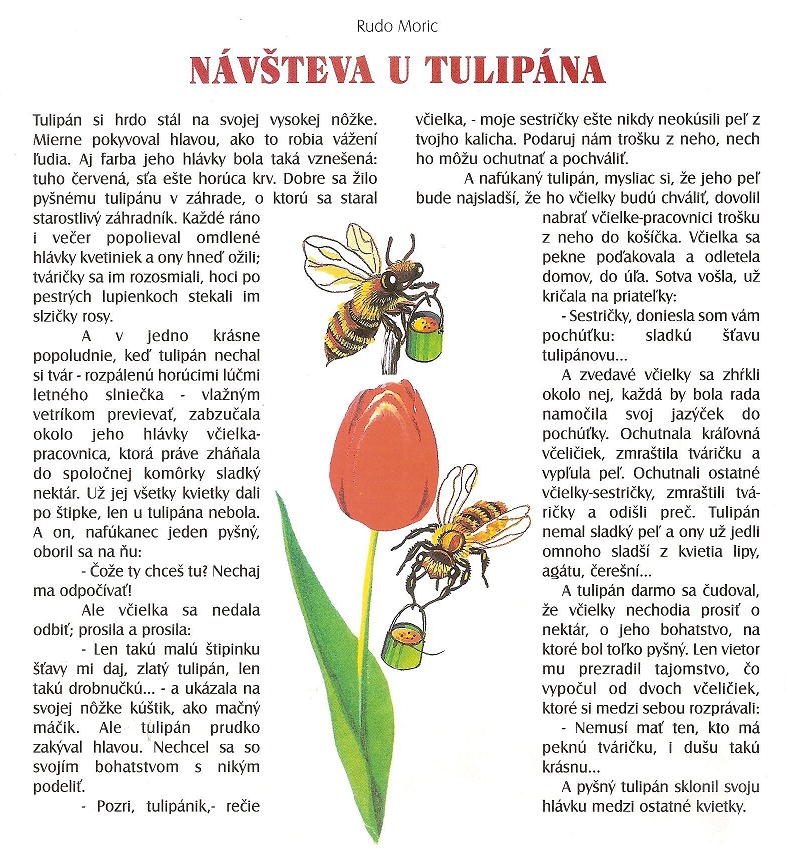 Ale včielka sa nedala odbiť, prosila a prosila:
         - Len takú malú štipinku šťavy mi daj, zlatý tulipán, len takú drobnučkú... – a ukázala na svojej nôžke kúštik, ako mačný máčik. Ale tulipán prudko zakýval hlavou. Nechcel sa so svojim bohatstvom s nikým podeliť.
	- Pozri, tulipánik, - rečie včielka, - moje sestričky ešte nikdy neokúsili peľ z tvojho kalicha. Podaruj nám trošku z neho, nech ho môžu ochutnať a pochváliť.
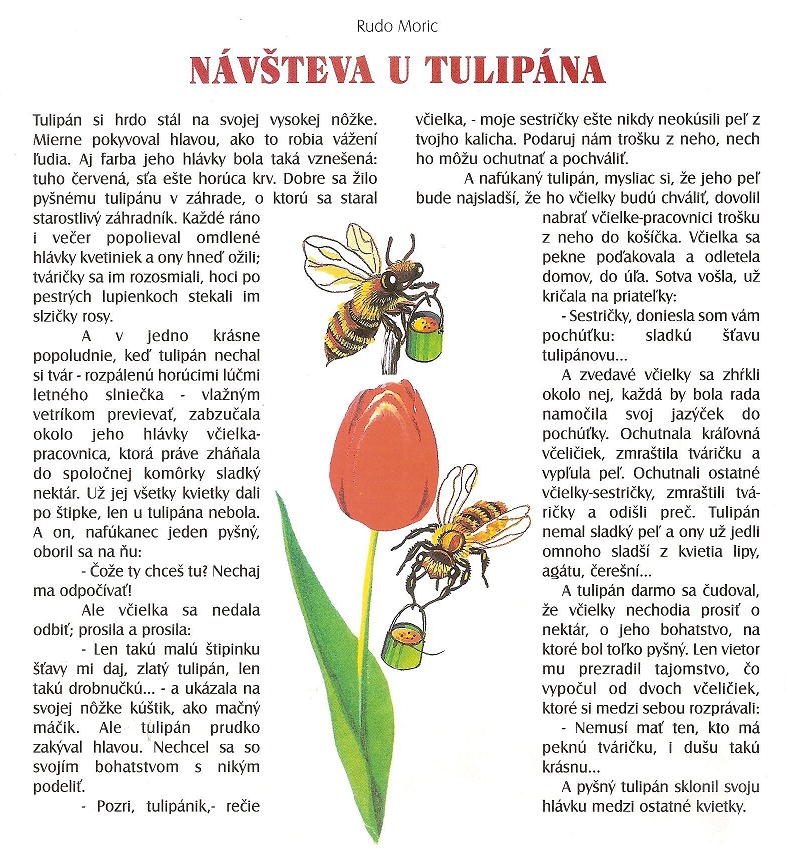 A nafúkaný tulipán, mysliac si, že jeho peľ bude najsladší, že ho včielky budú chváliť, dovolil  nabrať včielke - pracovnici trošku z neho do košíčka. Včielka sa pekne poďakovala a odletela domov, do úľa. Sotva vošla, už kričala na priateľky:     - Sestričky, doniesla som vám pochúťku: sladkú šťavu tulipánovú...A zvedavé včielky sa zhŕkli okolo nej, každá  by bola rada namočila svoj jazýček do pochúťky.
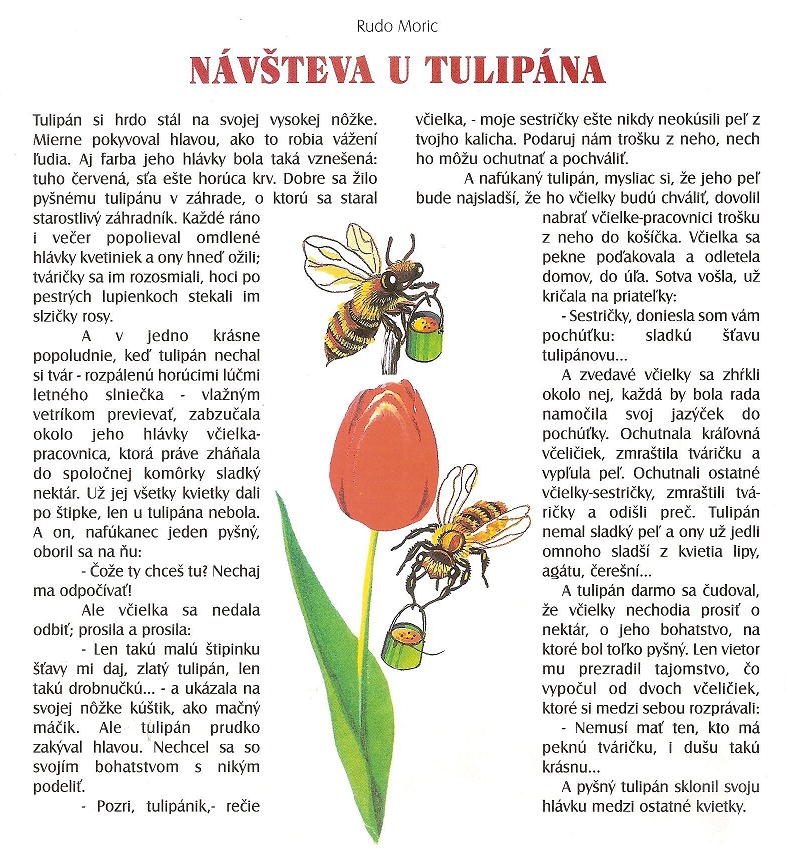 Ochutnala kráľovná včeličiek, zmraštila tváričku a vypľula peľ. 	Ochutnali ostatné včielky – sestričky, zmraštili tváričky a odišli preč. Tulipán nemal sladký peľ a ony už jedli omnoho sladší z kvietia lipy, agátu, čerešní...A tulipán darmo sa čudoval, že včielky nechodia prosiť o nektár, o jeho bohatstvo, na ktoré bol toľko pyšný.
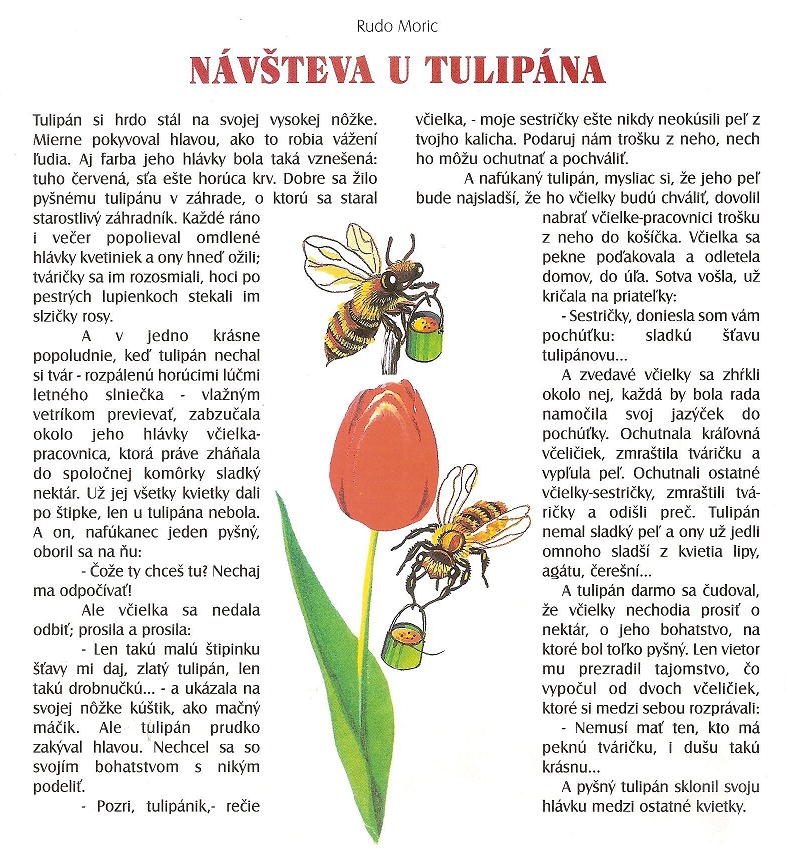 Len vietor mu prezradil tajomstvo, čo vypočul od dvoch včeličiek, ktoré sa medzi sebou rozprávali:     - Nemusí mať  ten, kto má peknú tváričku, i dušu takú krásnu...A pyšný tulipán sklonil svoju hlávku medzi ostatné kvietky.
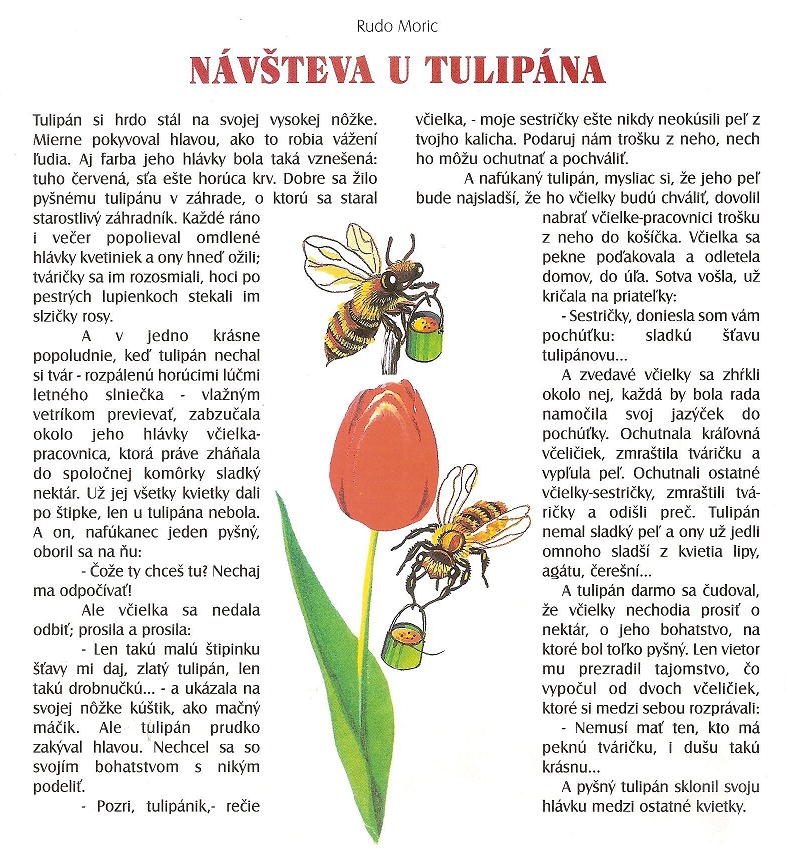 Vyhľadávanie informácií prítomných v texte
Otázky na porozumenie textu:
O čom sme čítali v texte? Ako sa volal kvietok? 
   Čo k nemu priletelo?
Čo robil tulipán každý deň?
Prečo priletela včielka k tulipánu?
Aký bol tulipán? (vlastnosti tulipánu)
Aké vlastnosti by mohol mať tulipán?
Mohol sa príbeh udiať v skutočnosti? Je príbeh rozprávkou?
Čo je v príbehu skutočné a čo vymyslené?

Skúška pamäti – ak poviem slovo, ktoré sme čítali v článku, zdvihni ruku (napr. púpava, tulipán, osa, mucha, záhradník, včela...)
Identifikácia hlavnej myšlienky v texteSumarizácia informácií - reprodukcia textu
Aké ročné obdobie vystihuje text?
Poznáte ešte iné jarné kvietky a hmyz?
Identifikácia hlavnej myšlienky textu. Ako by sme mohli nazvať tento príbeh inak?
Reprodukcia textu – aký dôležitý poznatok máme z textu?
Poznáte aj vy niekoho, kto má také vlastnosti ako tulipán?
Aké vlastnosti by ste chceli mať vy?

Orientácia v texte – Vyhľadanie viet
     1. Čo sa pýtal tulipán včielky, keď priletela k nemu?
     2. Čo prosila včielka? 
     3. V ktorých sa hovorí, aký bol tulipán.
Doplnkové aktivity
Prečítanie náučného textu o tulipáne     a včielkach

Vytváranie zaujímavej a čo najpútavejšej ilustrácie k príbehu

Vymaľovanie všetkých včielok, ktoré letia nad tulipánmi (pracovný list)
Tulipán je krásny jarný kvet. Pochádza zo stepí Ázie. Má jediný vzpriamený kvet so šiestimi pestrofarebnými okvetnými lístkami.
 
Kvety sa na noc aj pred dažďom zatvárajú. V zemi má každý tulipán cibuľku. Najviac tulipánov sa pestuje v Holandsku.
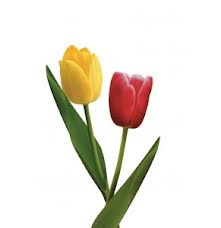 Včely žili pôvodne v lesoch a hniezda si zakladali v dutinách stromov. Človek im začal stavať úle, kde teraz žijú. V jednom včeľom spoločenstve žije okolo 25 tisíc včiel  troch rôznych kást. Zakladateľka roja je kráľovná, matka, ktorá  žije asi 4 roky a kladie denne až 2000  vajíčok, potom samičky – robotnice, ktoré sa starajú o stavbu hniezda, jeho údržbu a zbierajú nektár, peľ a samčekovia – trúdy.
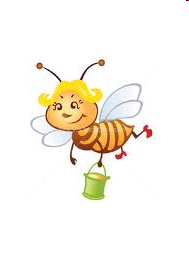 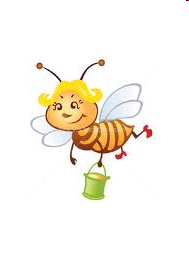